National Citizens Survey
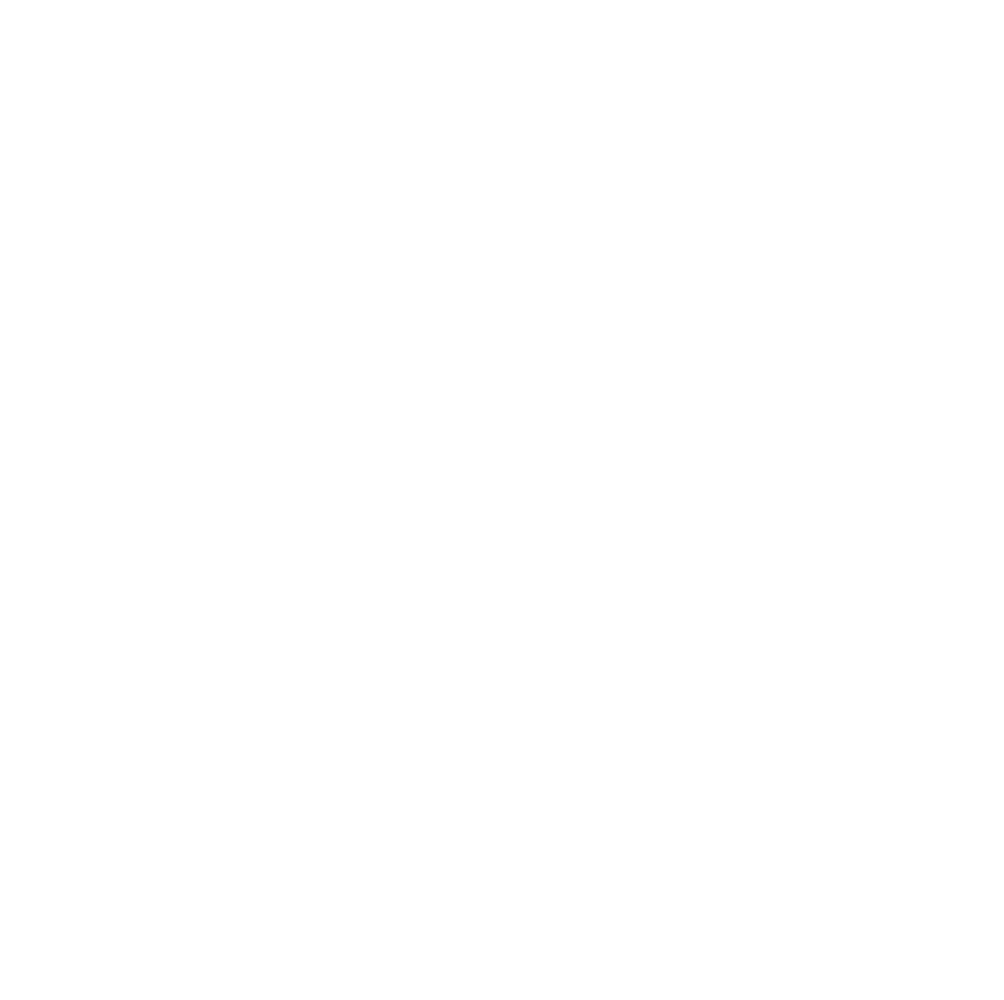 November 9, 2020
National Citizen Survey
Citizen surveys conducted in 2020, 2018, 2016, 2011, 2009, 2007, 2005
Mail survey to 1,700 randomly selected residents: 480 responses, 5% margin of error.
Conducted in July 2020
Standard survey template used by more than 500 jurisdictions nationwide.
Ability to make comparisons between our survey responses and other cities.
Comparisons not necessarily relative to all cities, only those who have taken the National Citizen Survey.
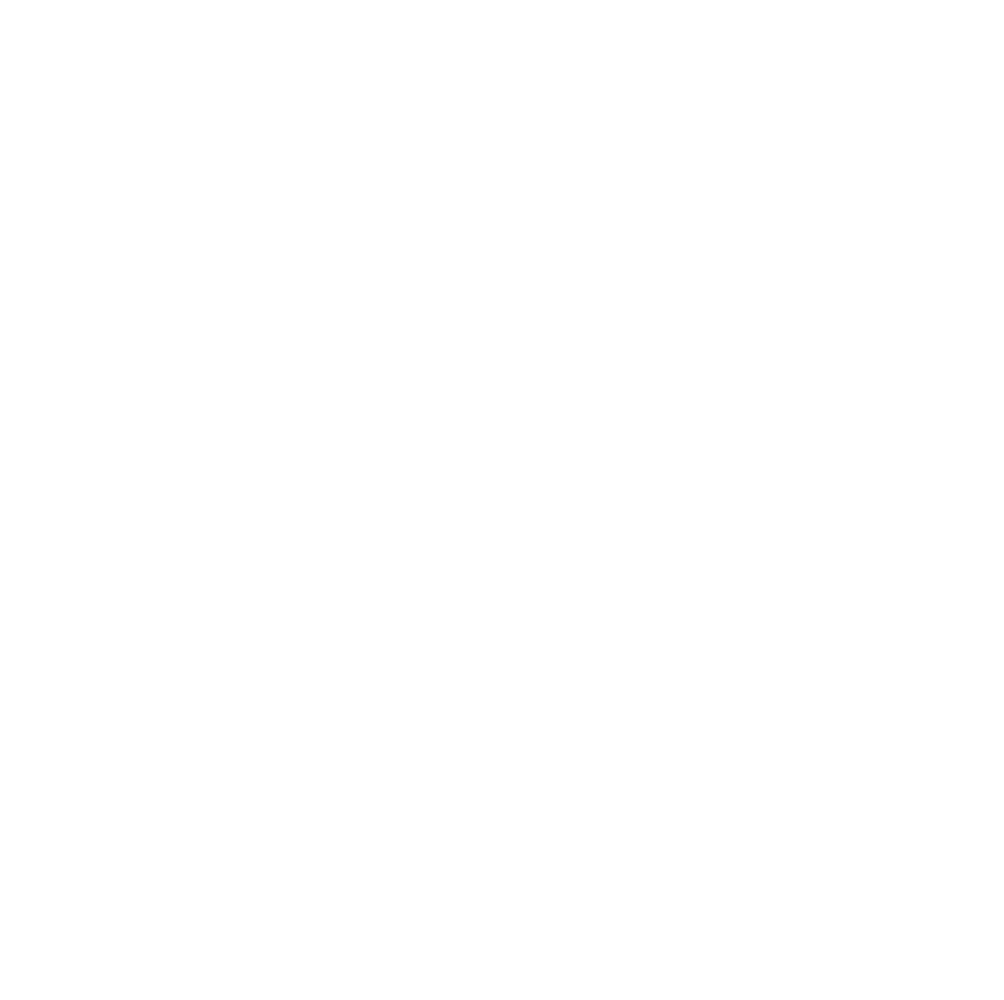 Highlights
Twenty-nine Indicators Higher than the National Benchmark Average
Twenty-two Indicators Higher than our 2018 Citizen Survey
Eight Indicators Lower than our 2018 Citizen Survey
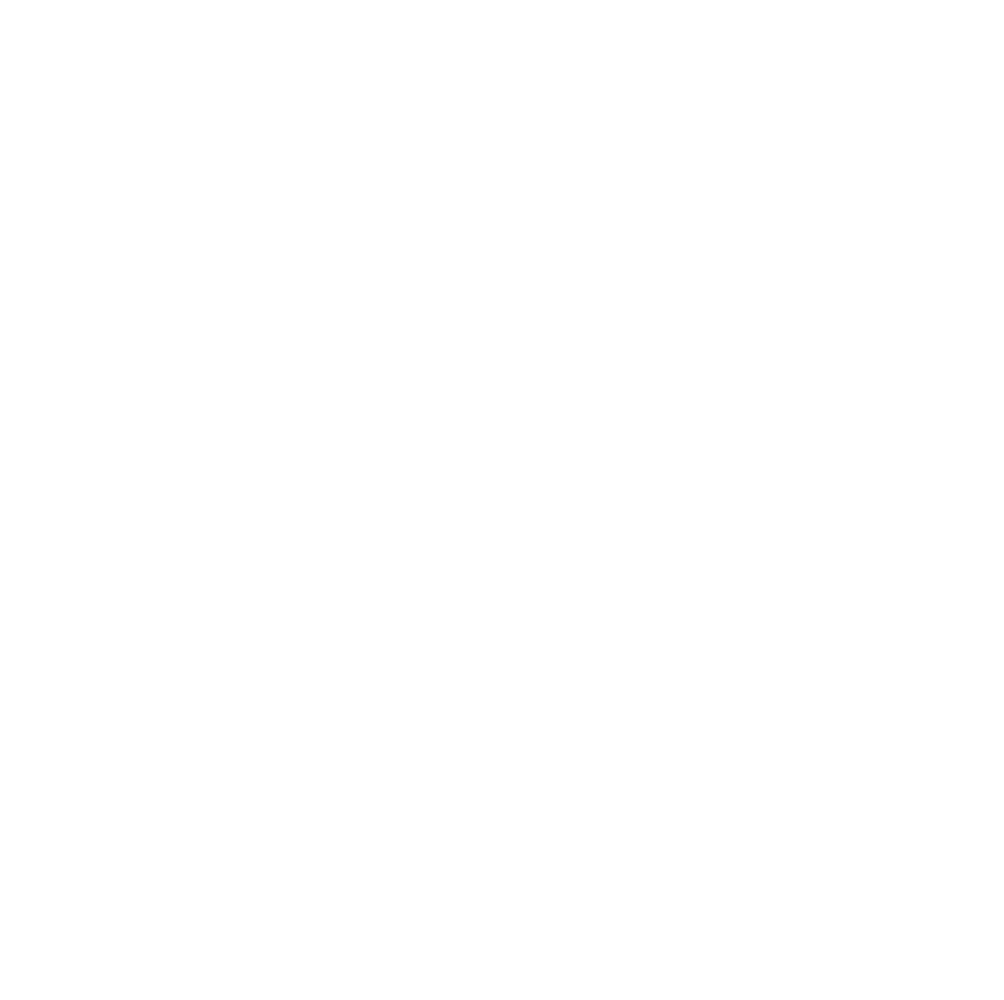 Comparisons to National Benchmarks
Overall Economic Health of City
Overall Image or Reputation of City
Overall Direction of City
Honesty and Acting in the Best Interest of the Community
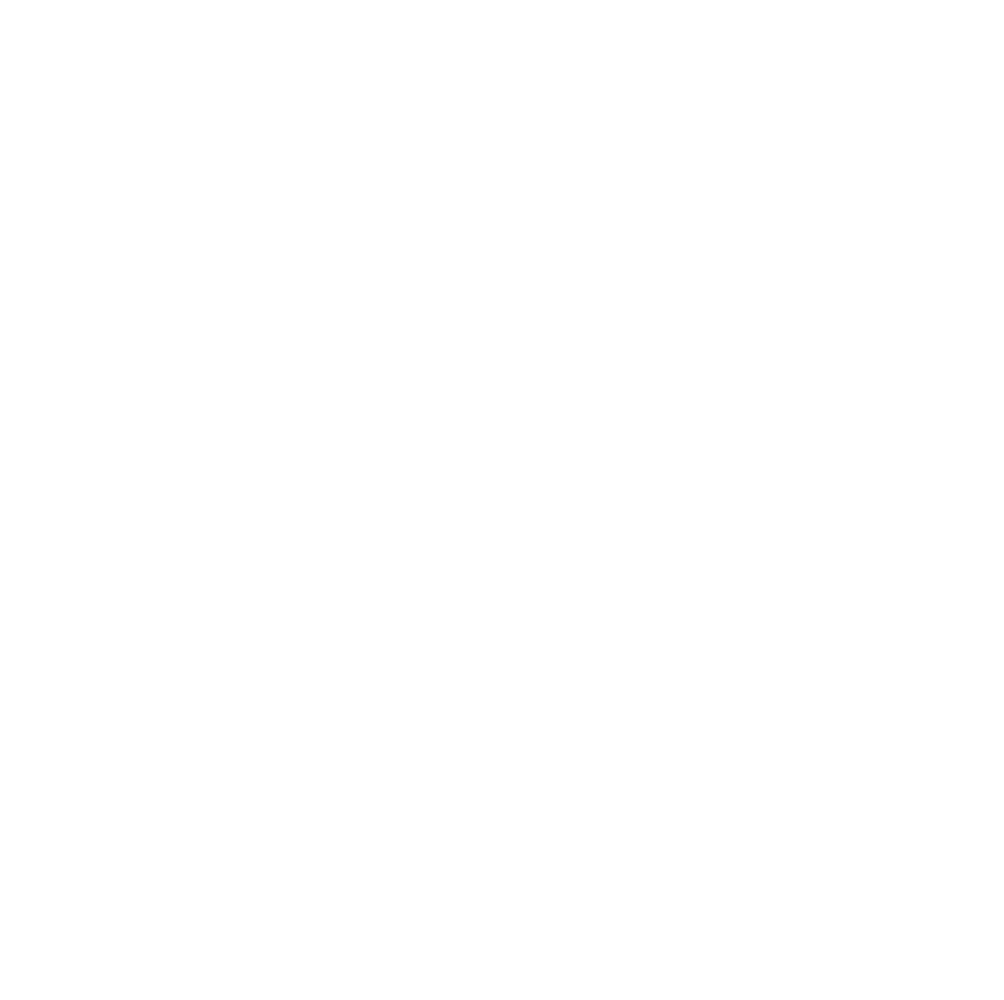 Improvements from 2018
Overall Direction of the City
Value of Services for Taxes Paid
O’Fallon as a Place to Work
Quality of Businesses and Vibrancy of Downtown
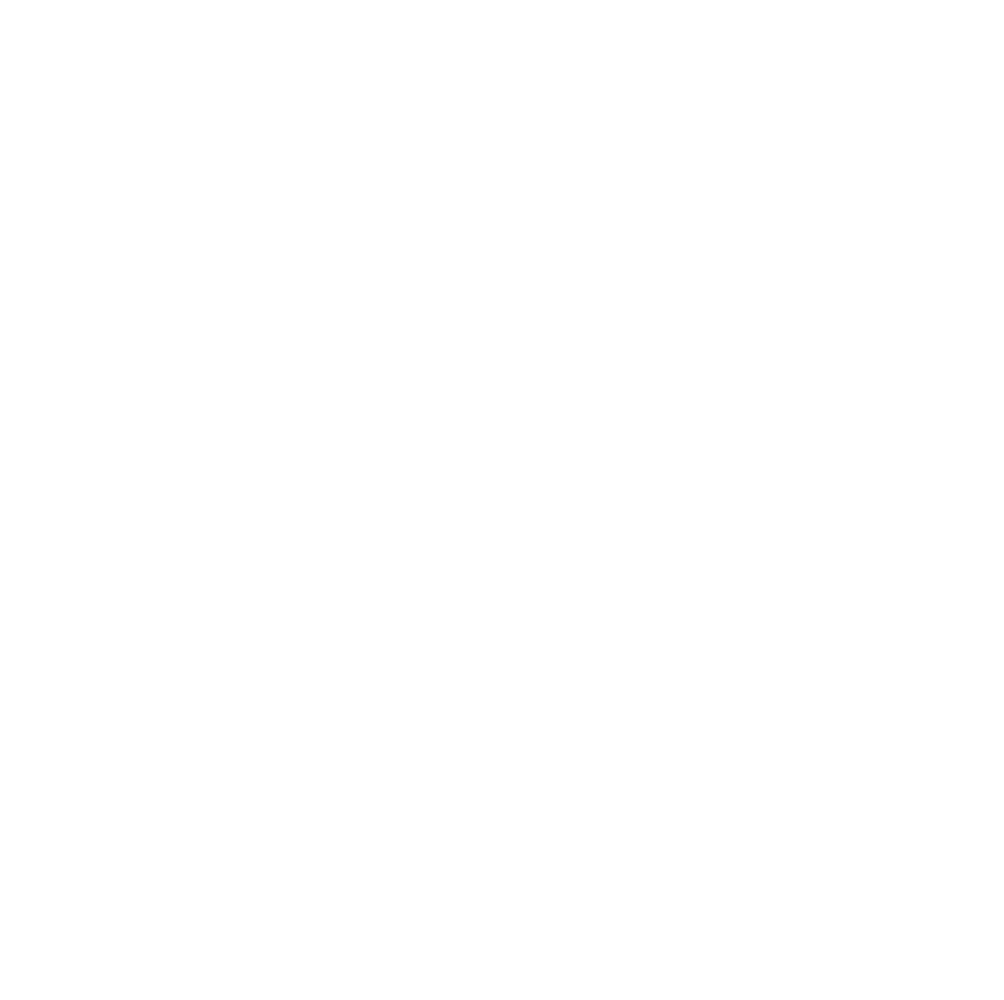 Overall Quality of Life
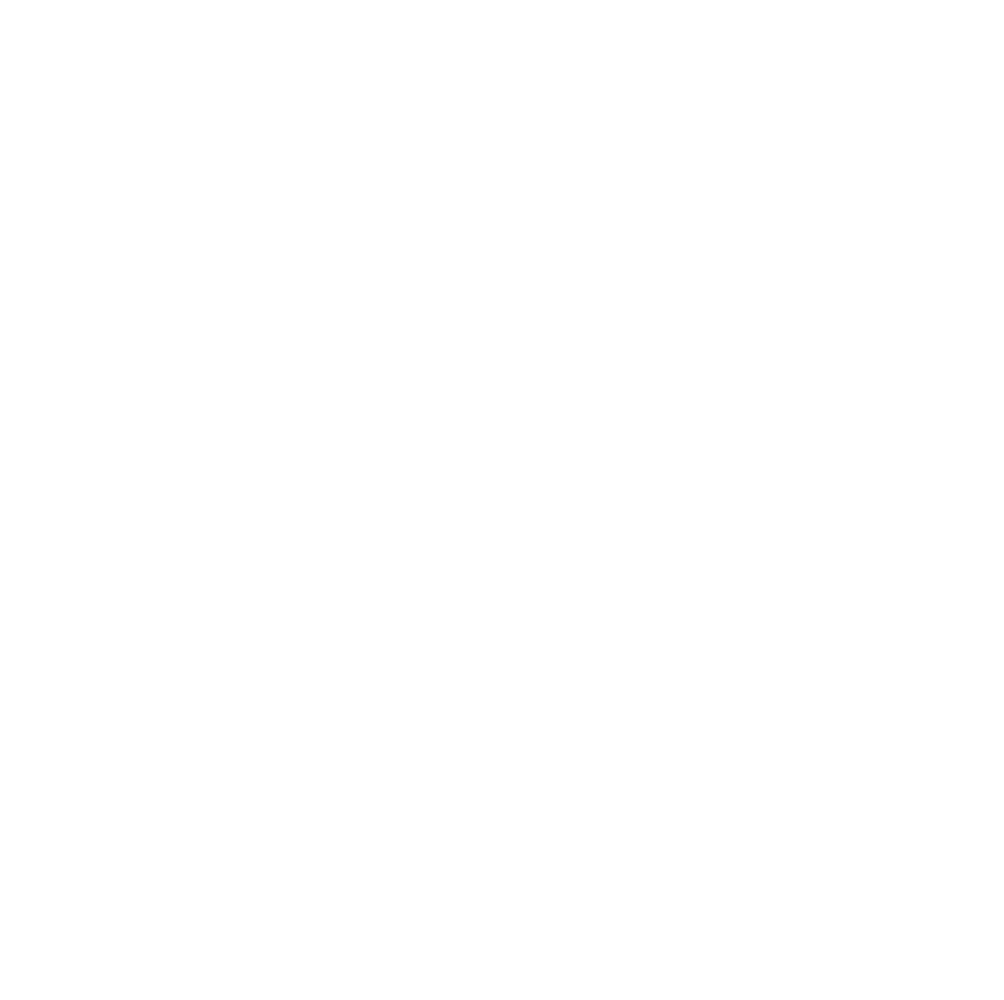 Overall Quality of City Services
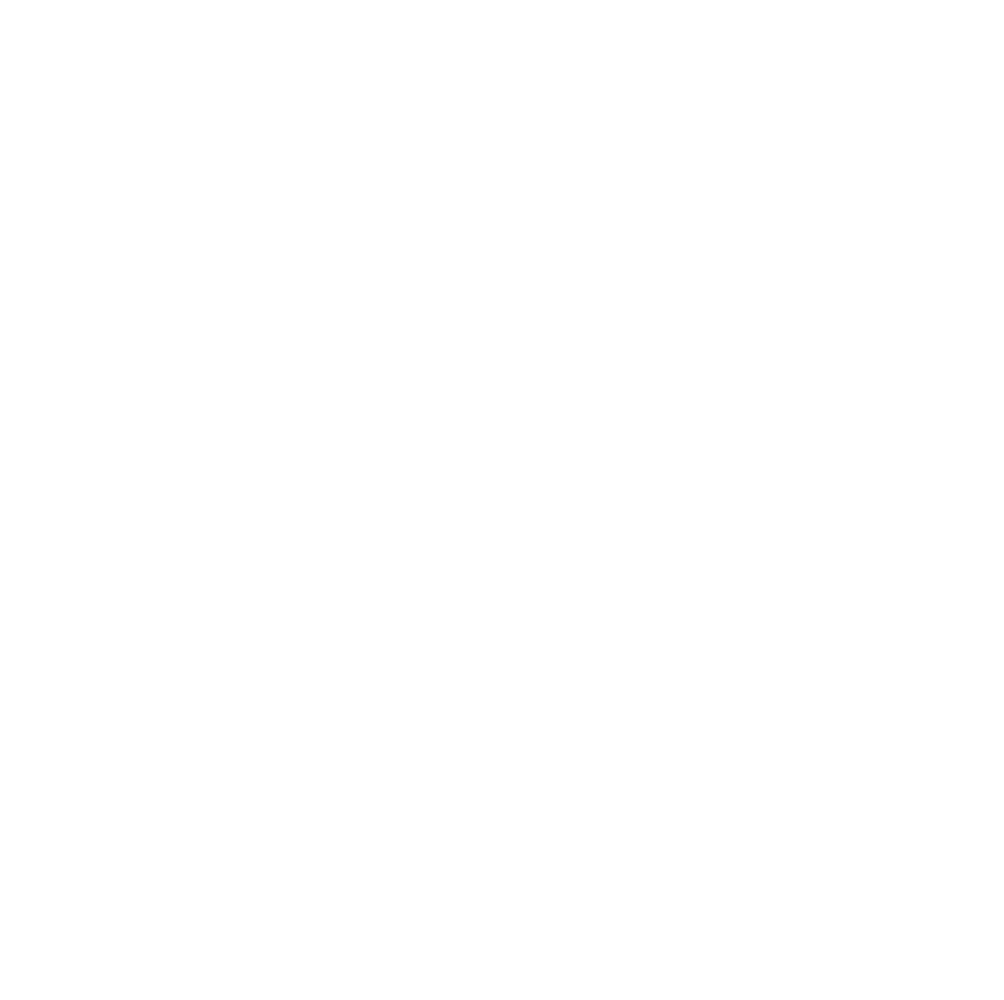 Quality of Life Comparisons
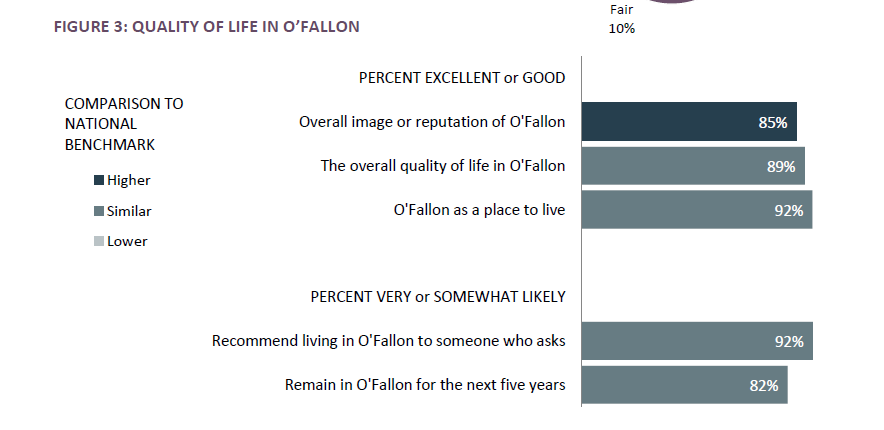 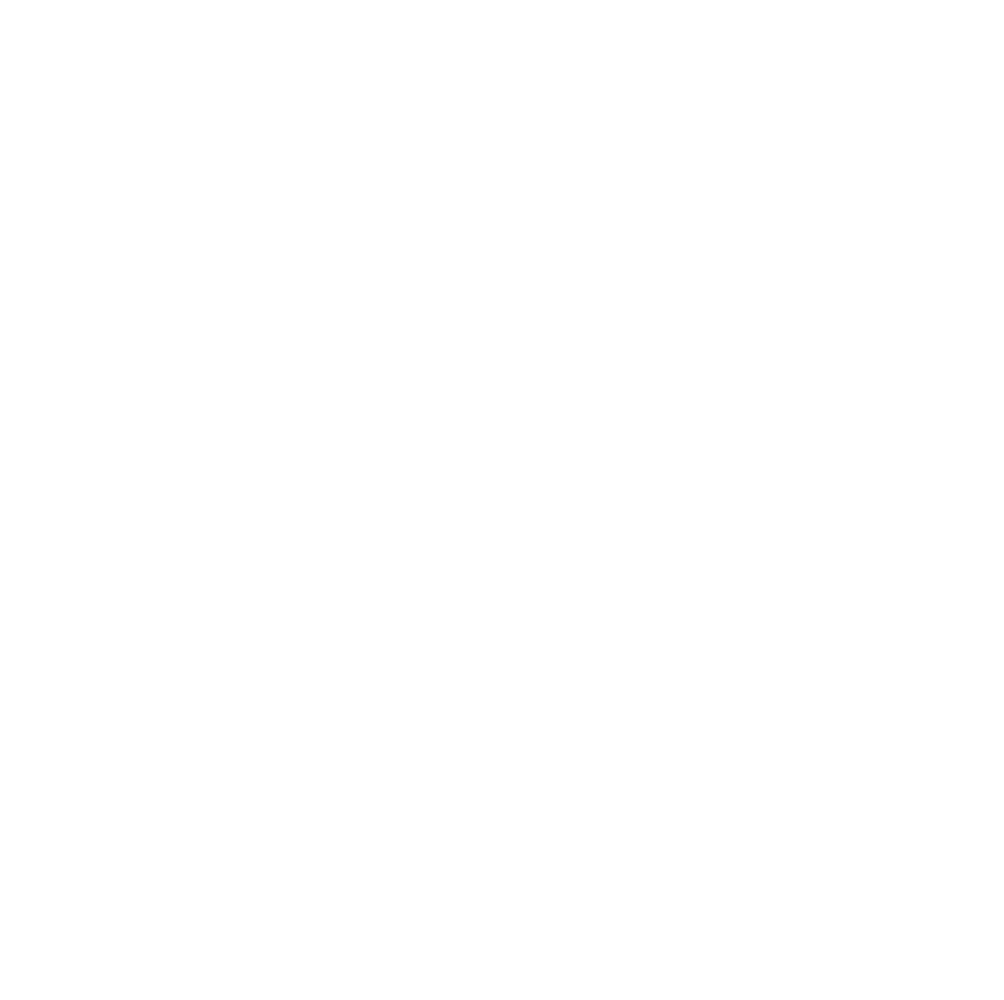 Governance Comparisons
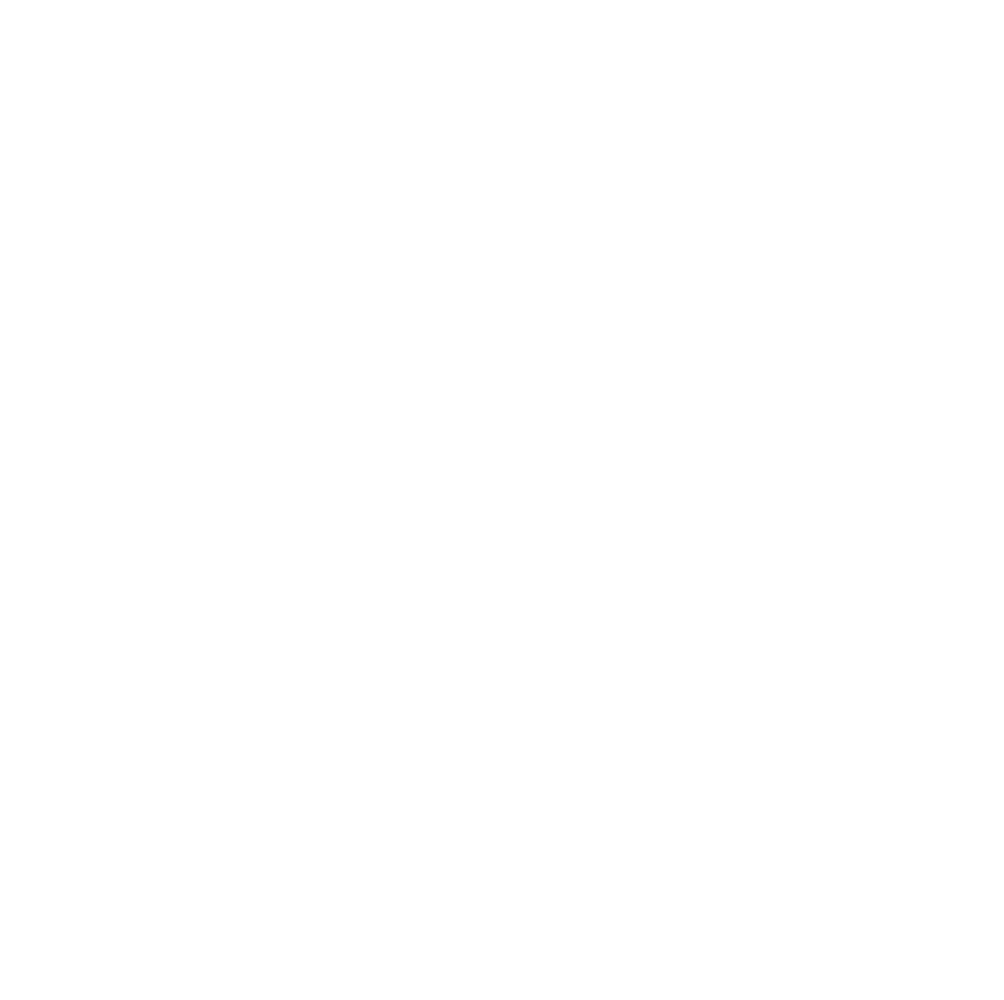 Governance Comparisons
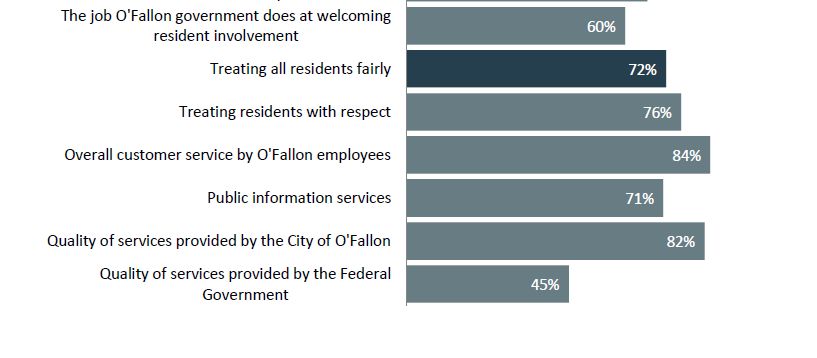 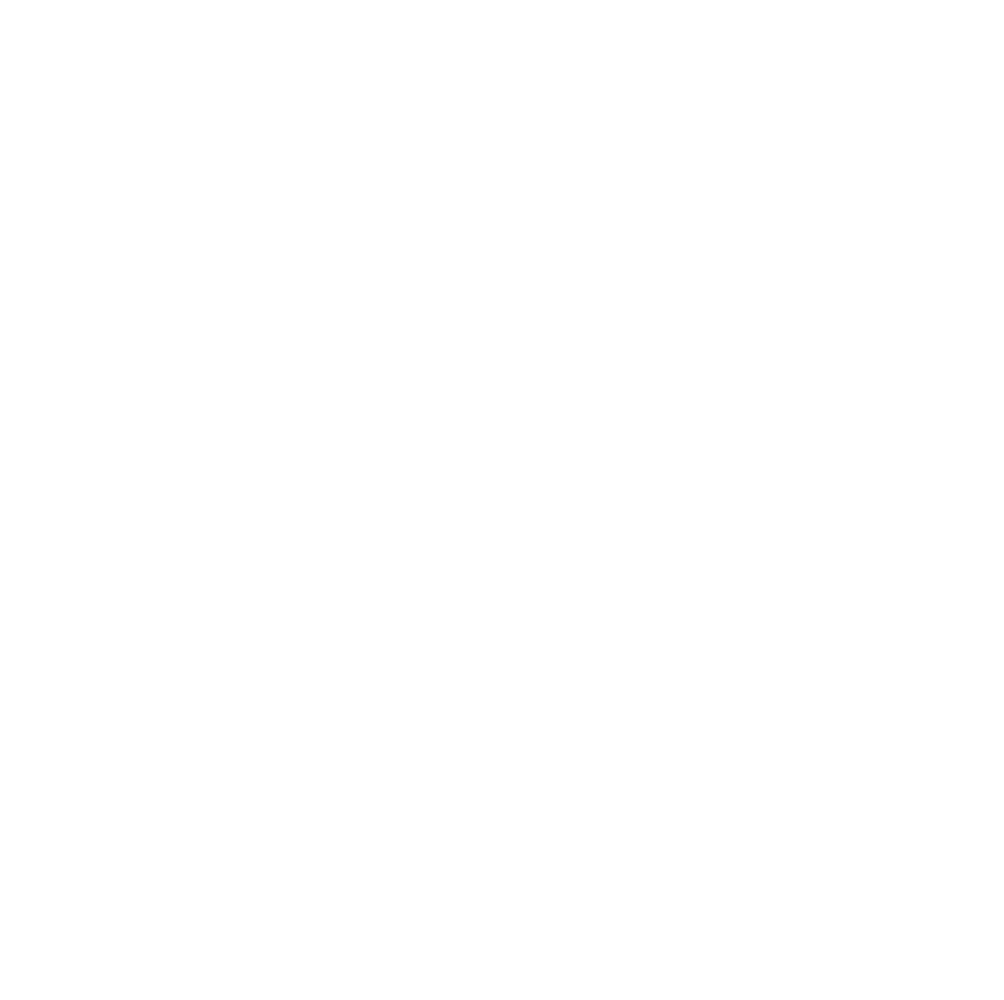 Economy Comparisons
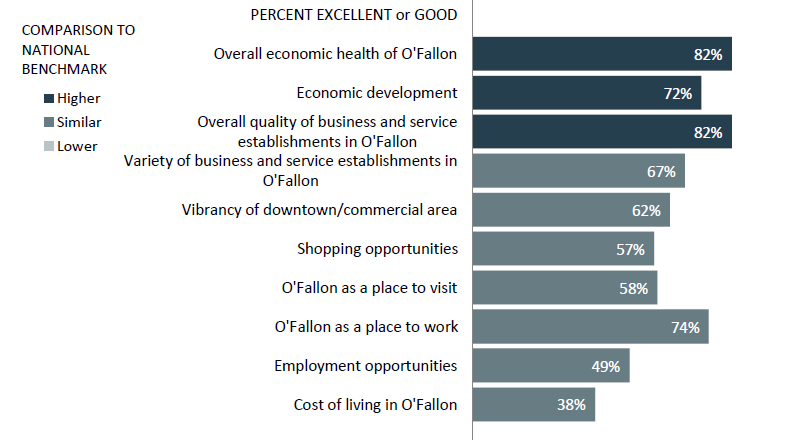 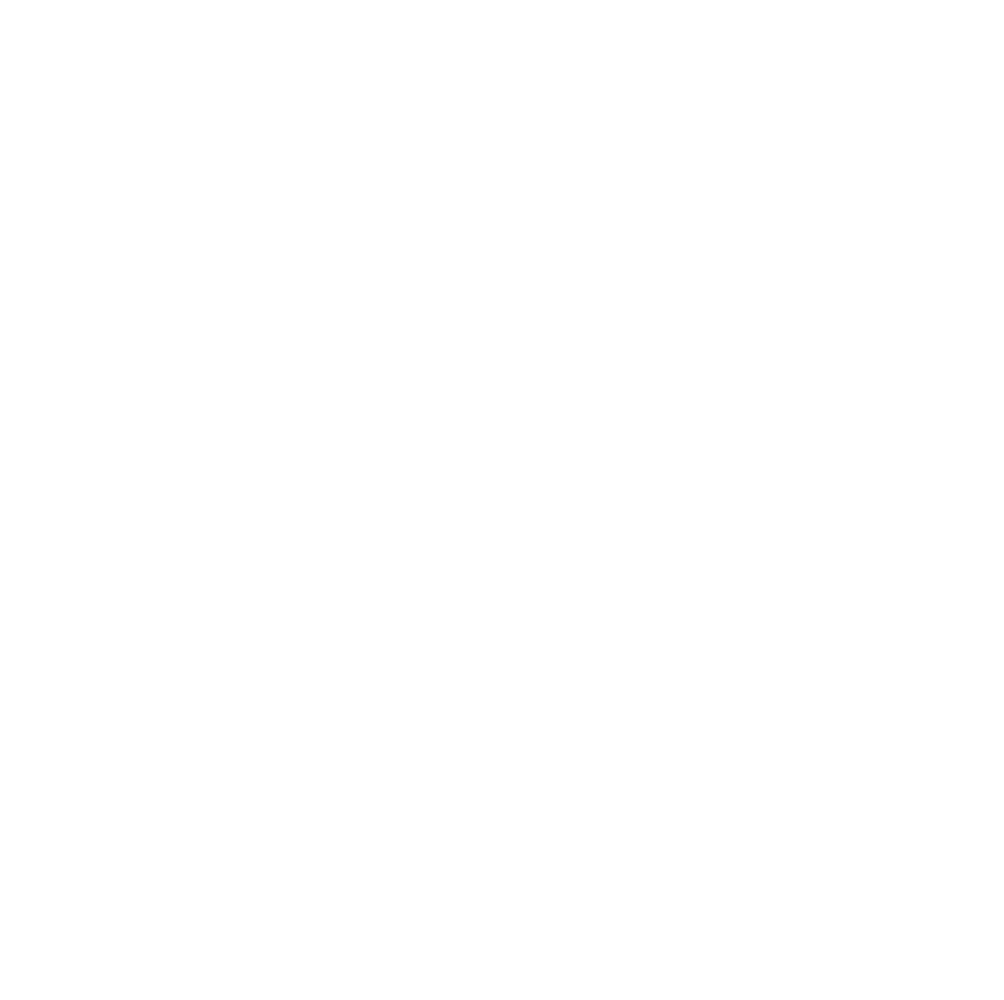 Quality of Public Safety Services
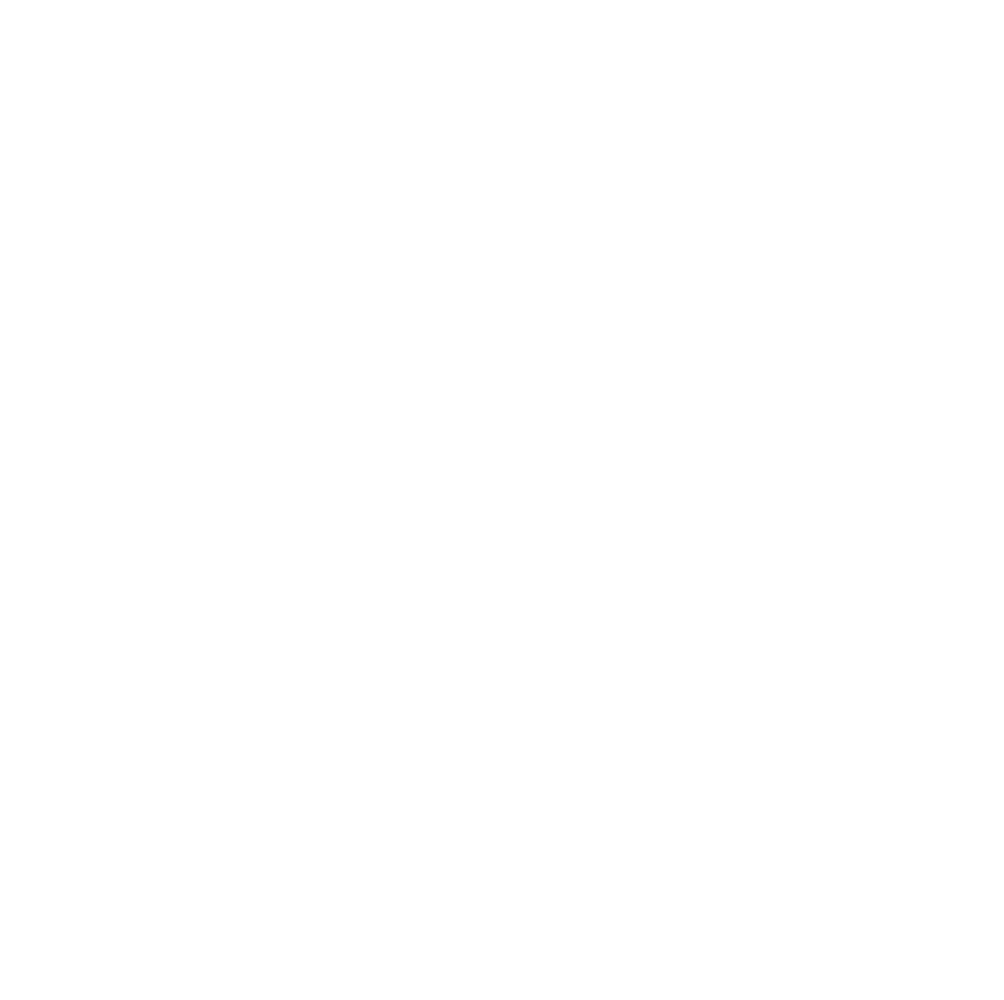 Quality of Public Safety Services
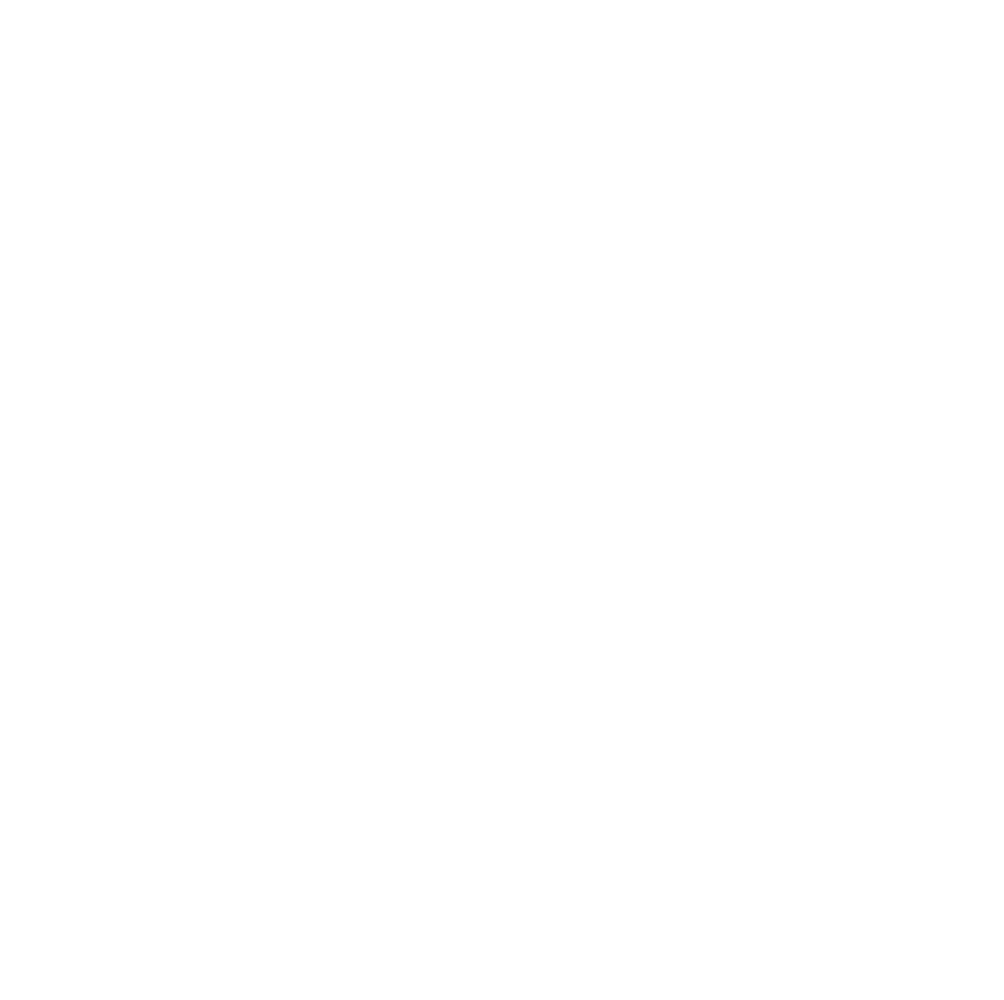 Quality of Public Safety Services
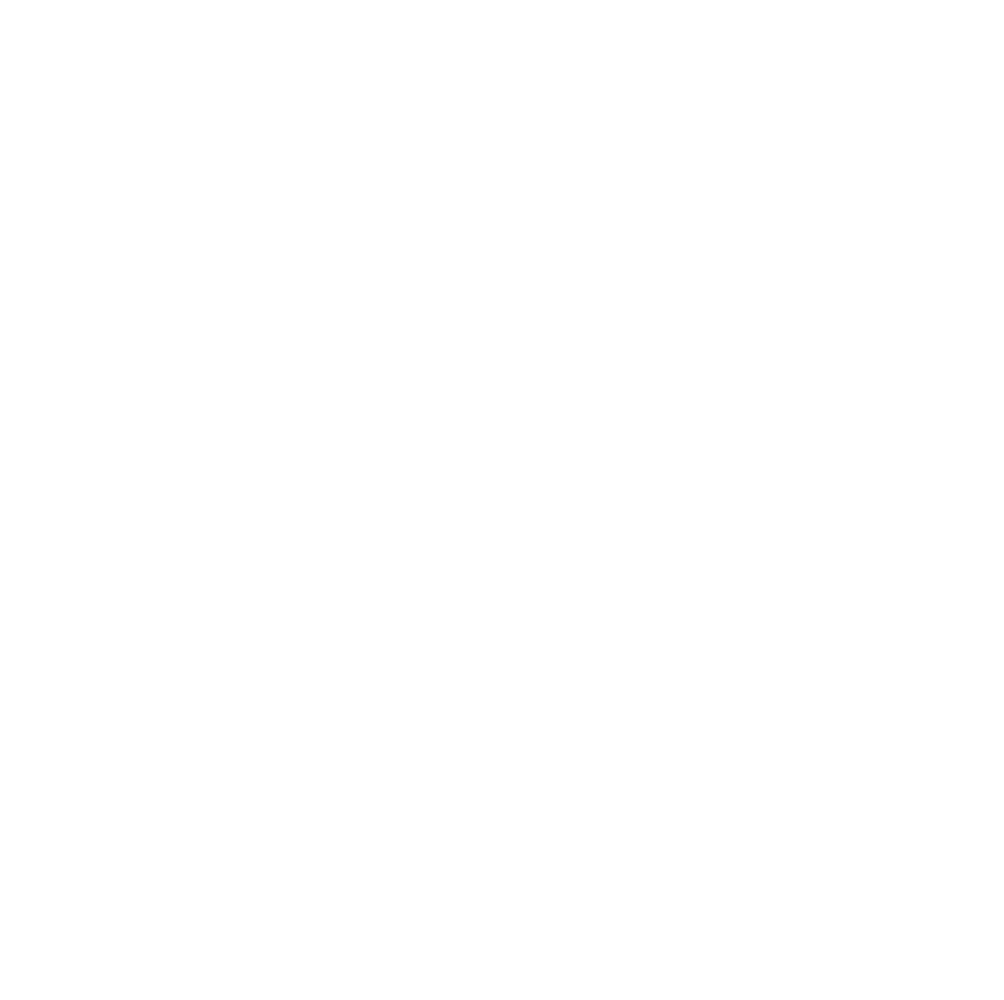 Crime Prevention
Above Benchmark
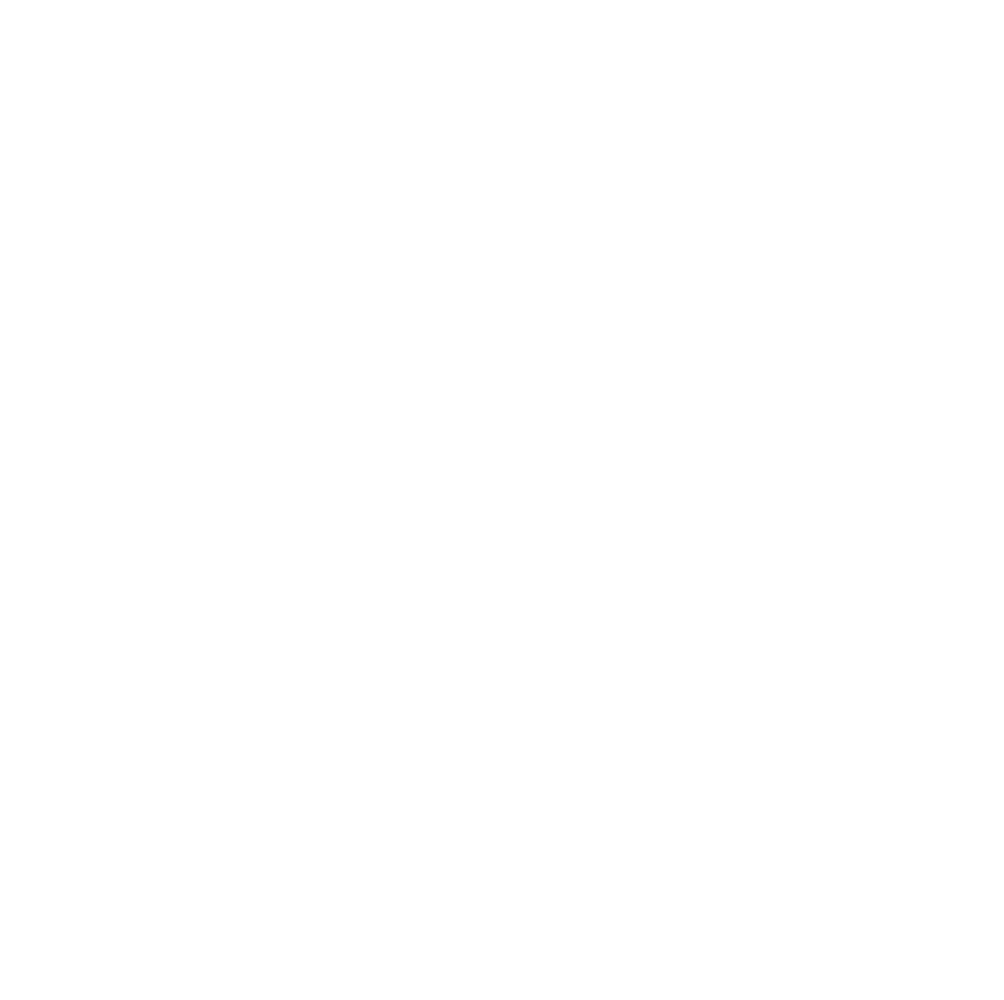 Quality of Leisure Services
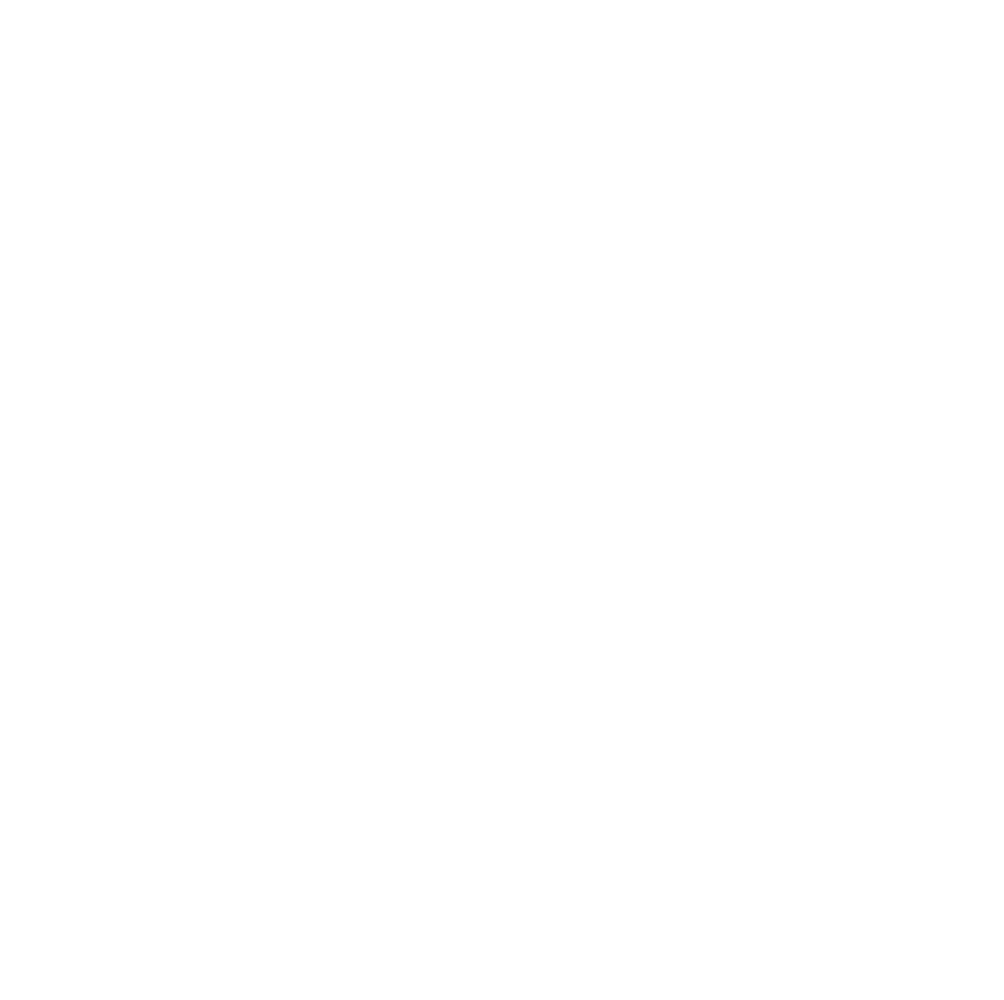 Quality of Leisure Services
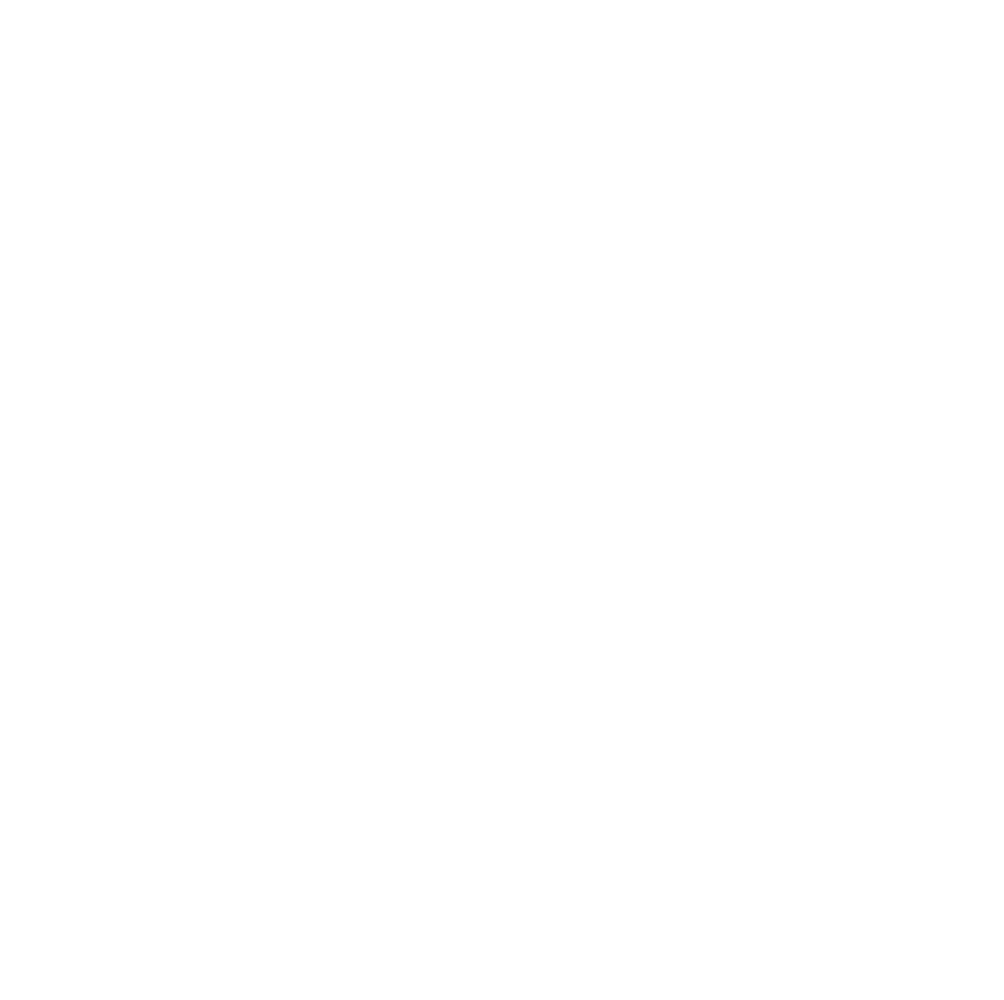 Quality of Leisure Services
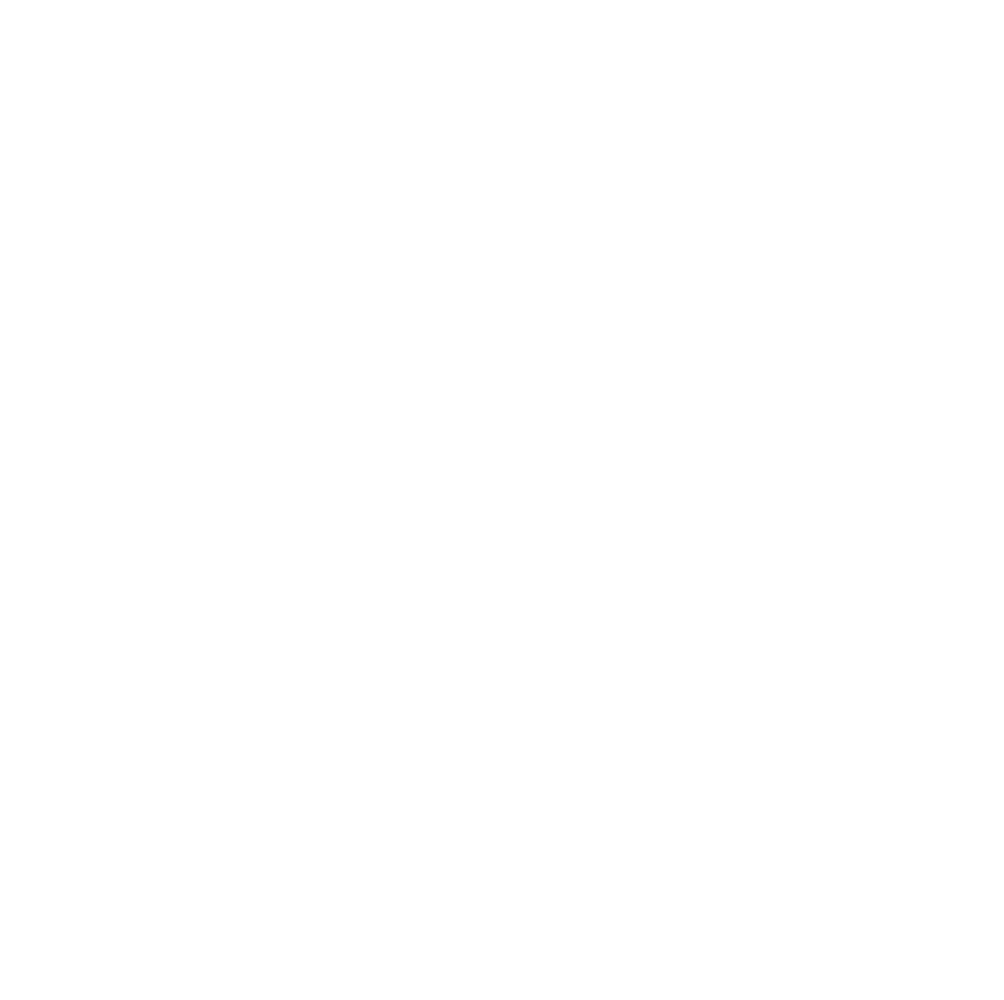 Quality of Library Services
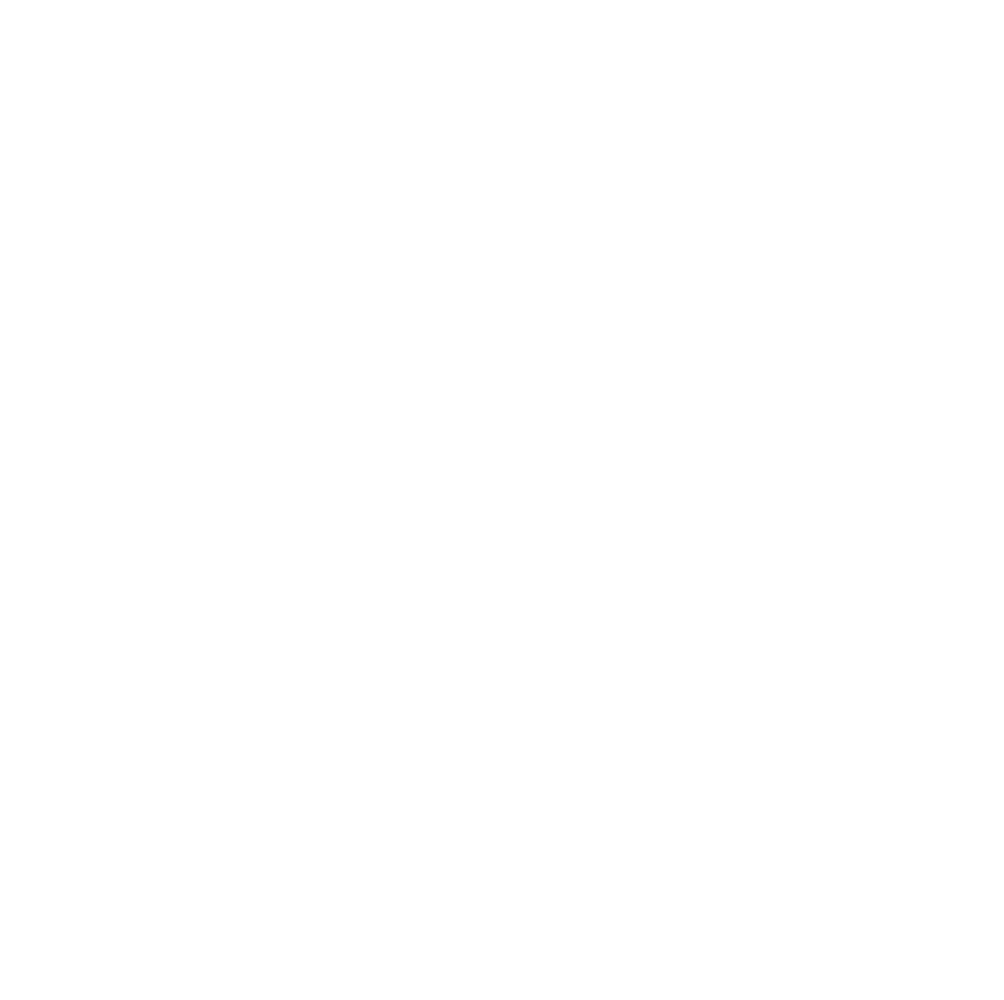 Quality of Public Works Services
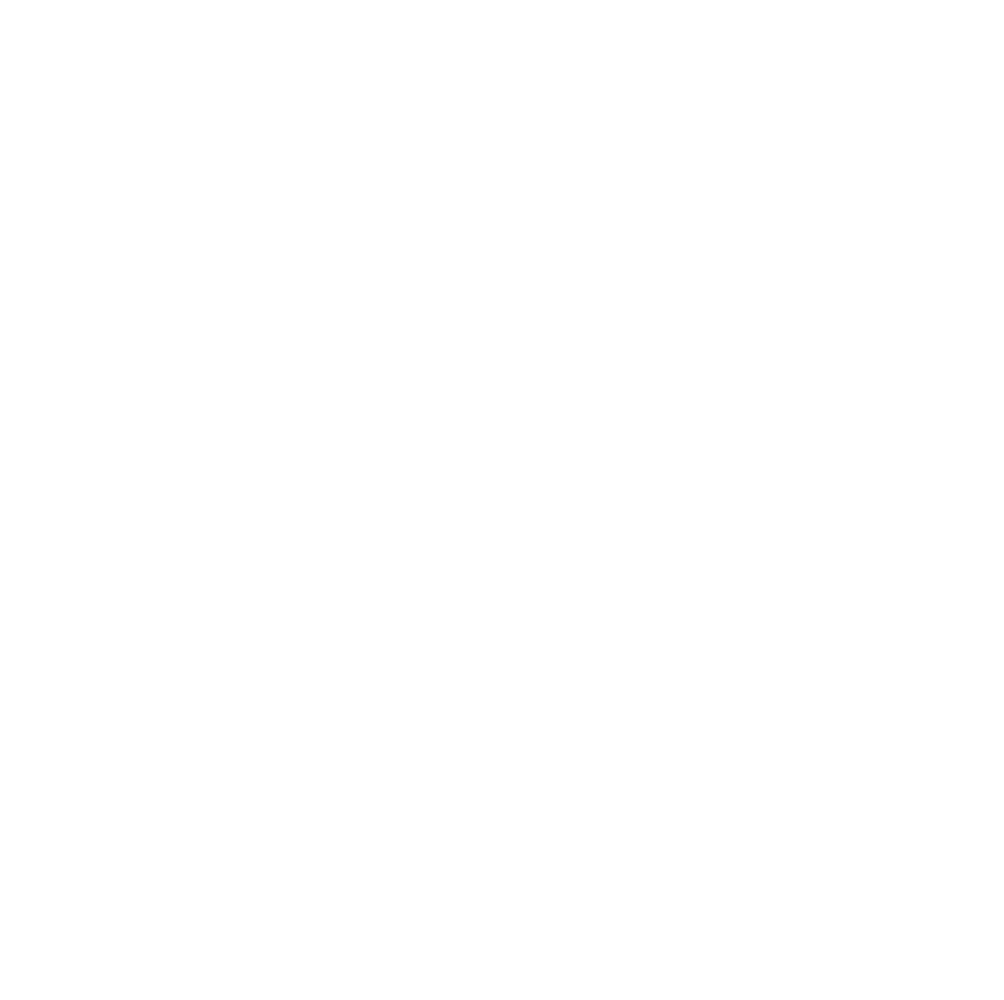 Quality of Public Works Services
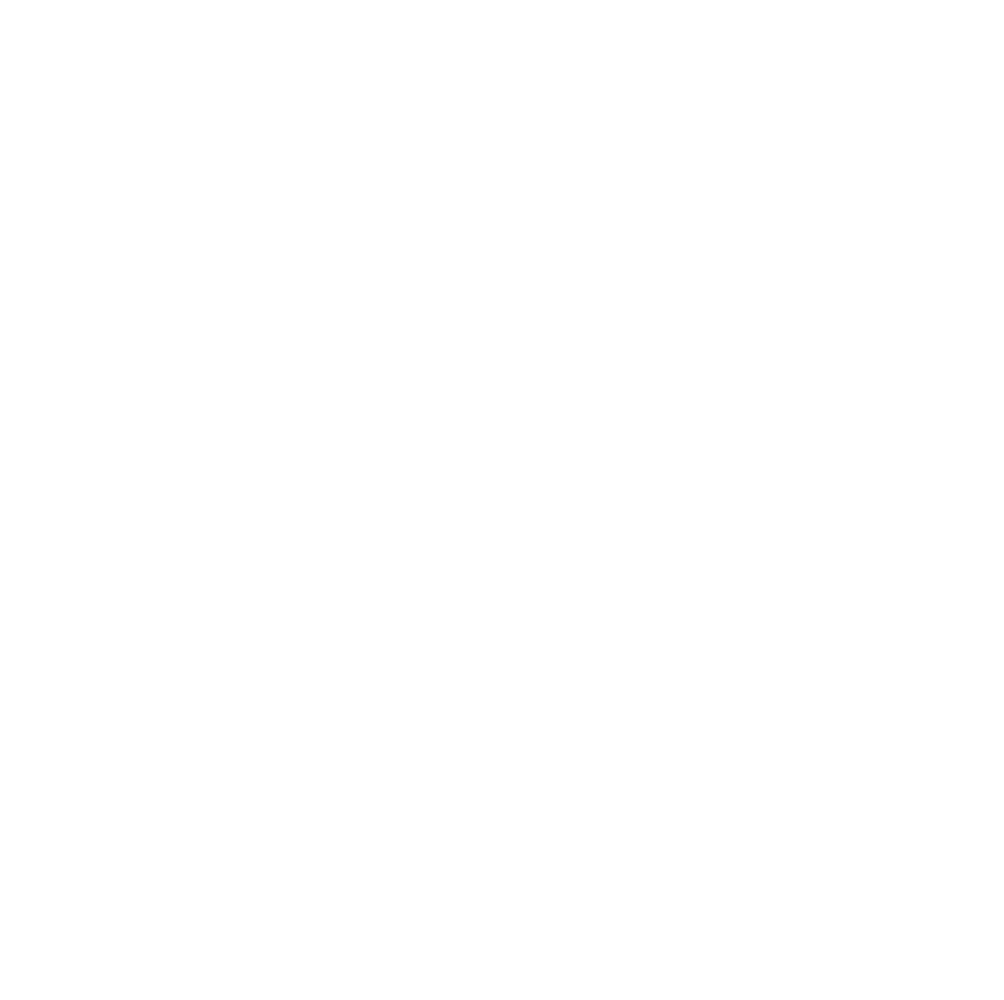 Quality of Public Works Services
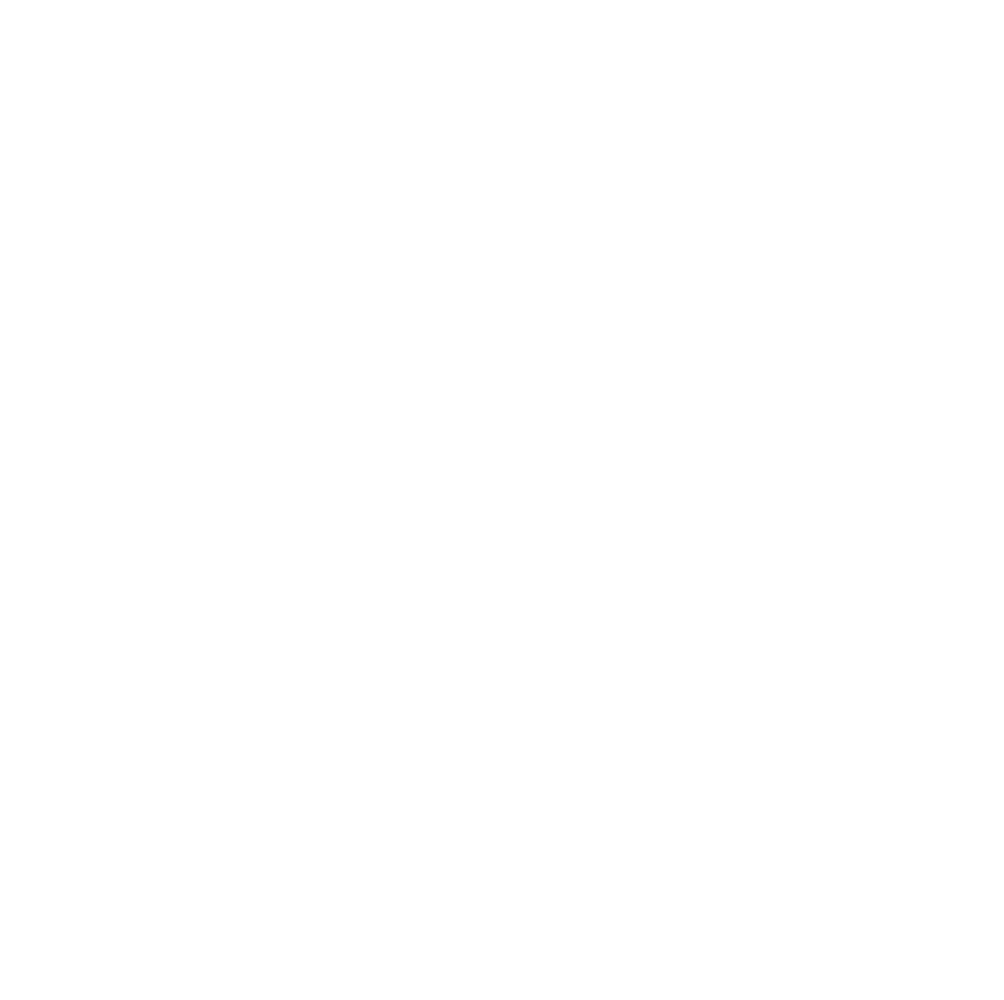 Quality of Public Works Services
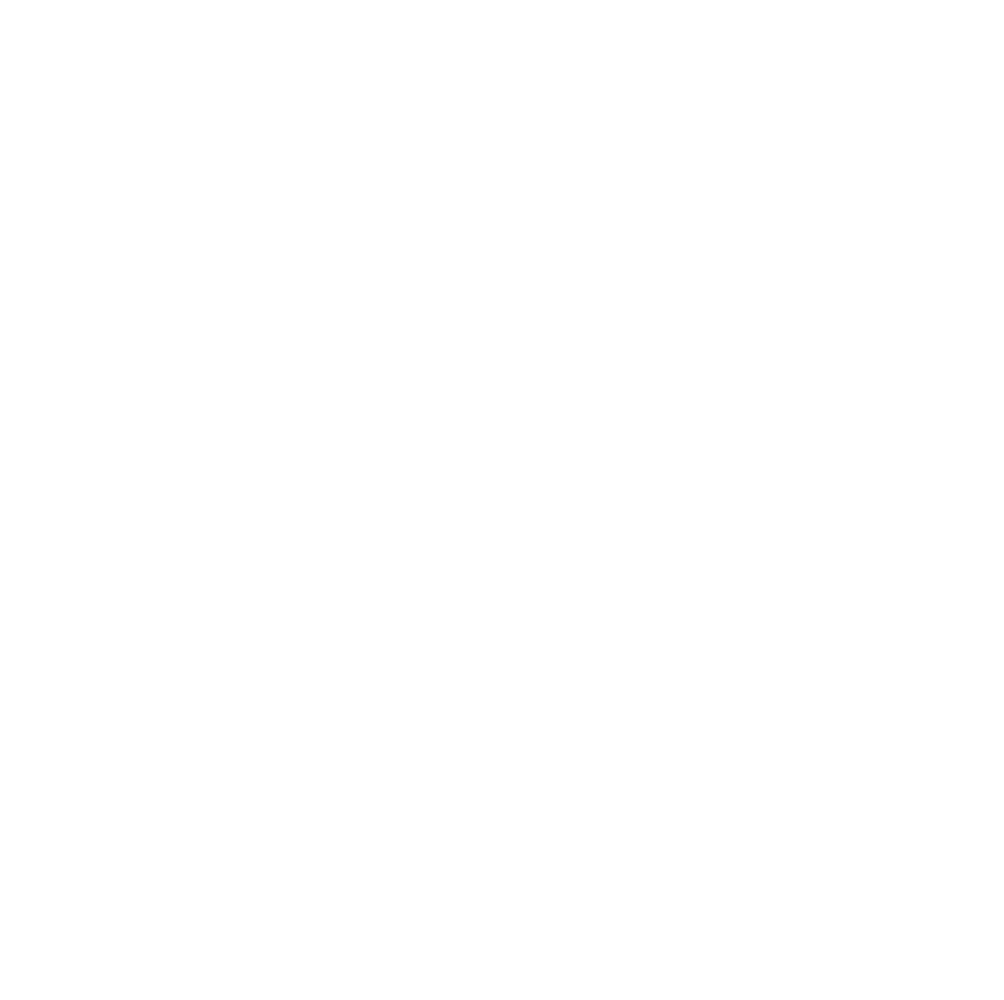 Quality of Planning Services
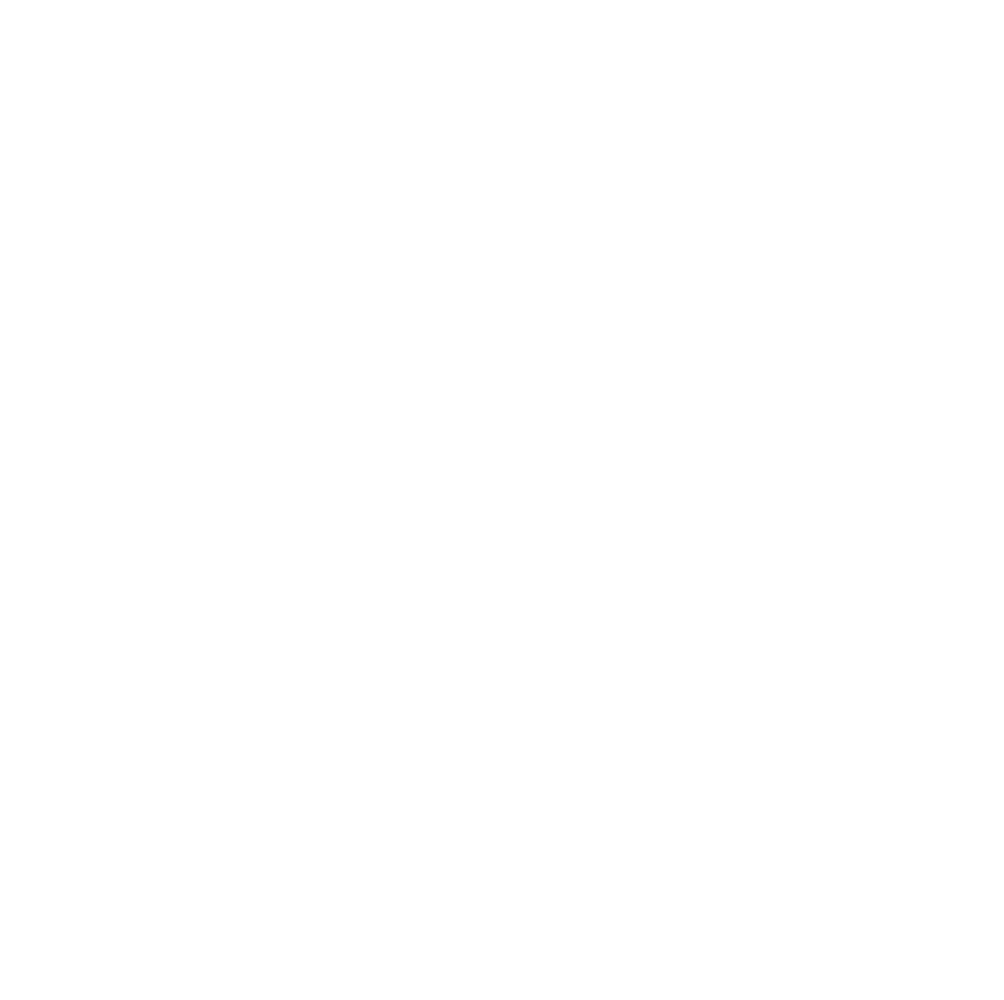 Quality of Planning Services
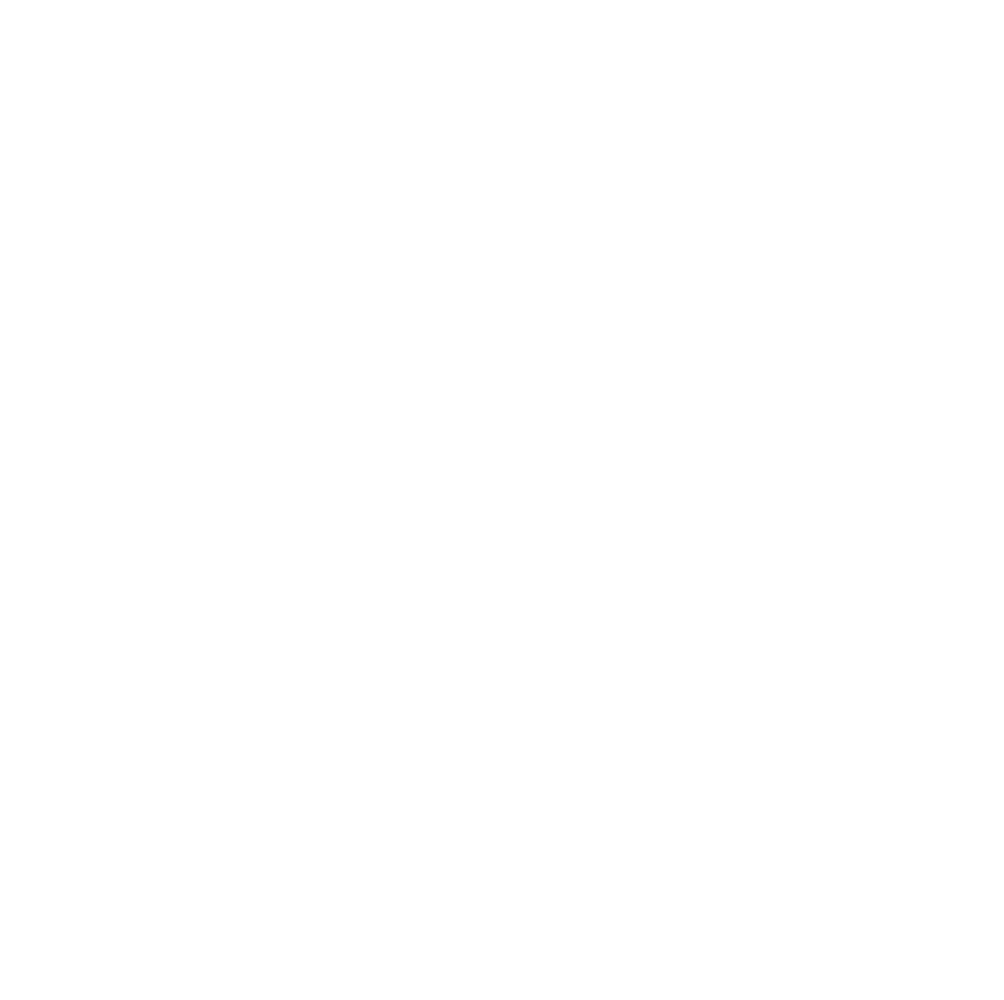 Resident Priorities
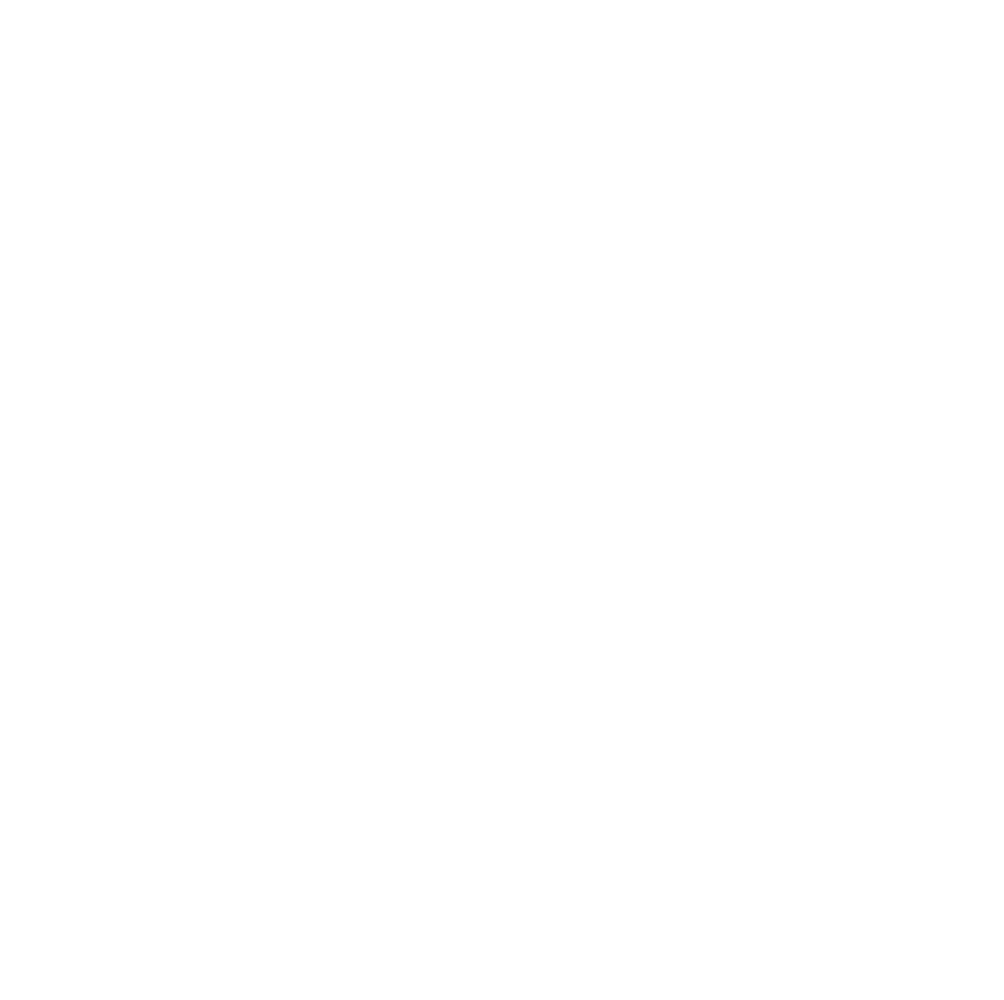 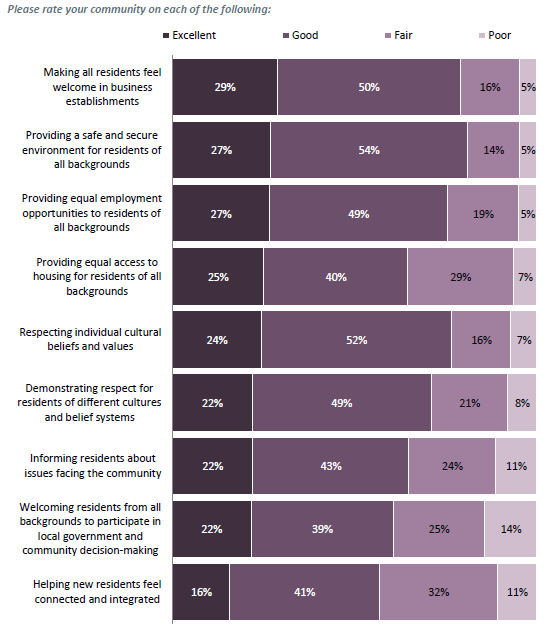 Resident Priorities
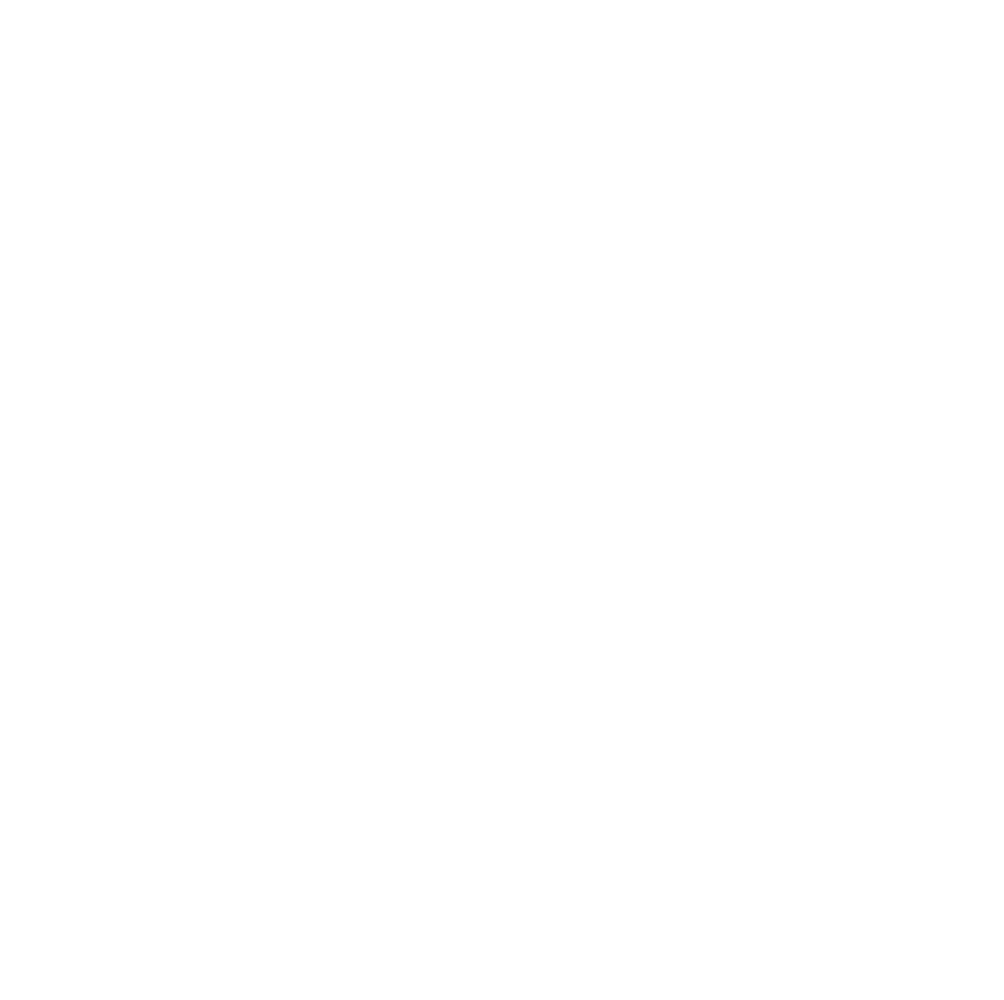